Esters
Ester    +     water
Alcohol   +    zuur
→
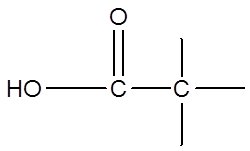 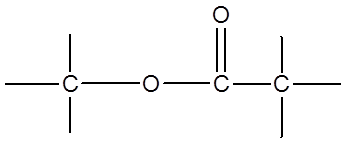 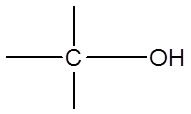 →
+ H2O
+ H2O
+
Polyester
1 monomeer
Monomeer heeft zuurgroep en hydroxygroep
Bv  polymelkzuur  
Monomeer
2 hydroxy-propaanzuur
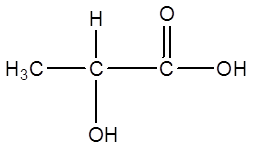 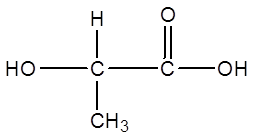 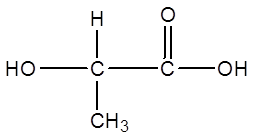 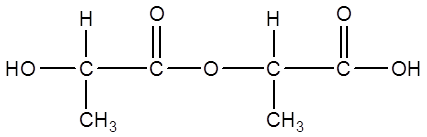 +
+  H2O
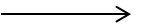 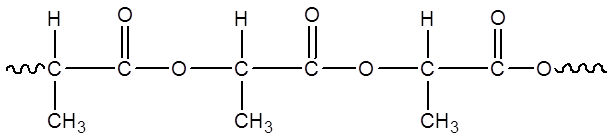 polymelkzuur
Polyester
2 monomeer
Dizuur + dialcohol
Bv  propaandizuur en ethaandiol
alternerend polymeer
Reactie is specifiek
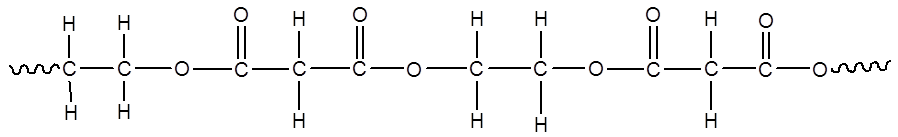